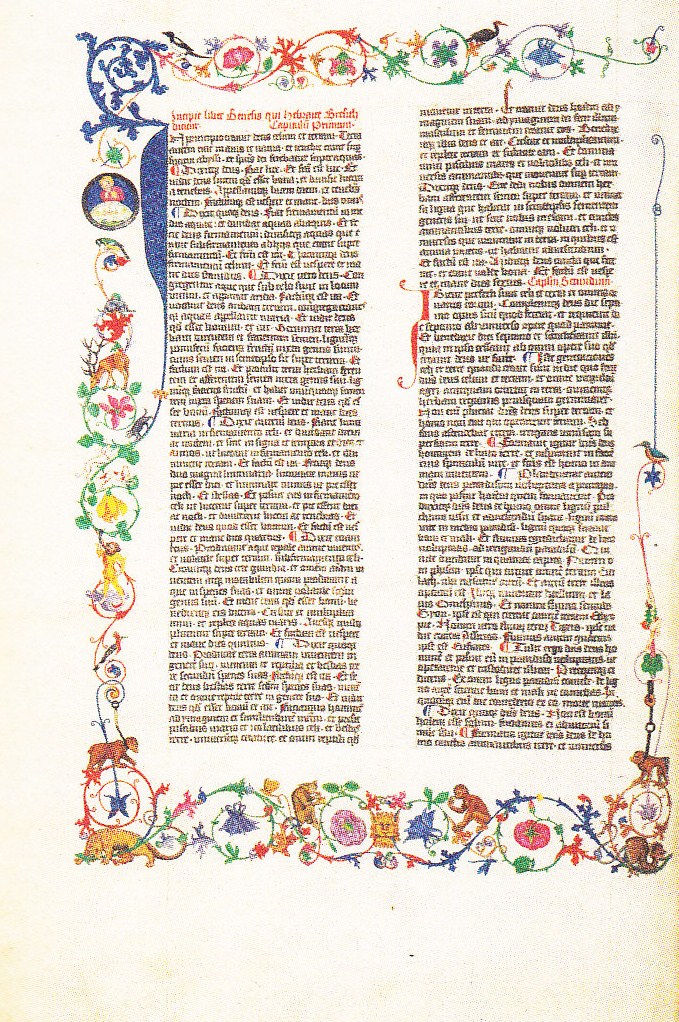 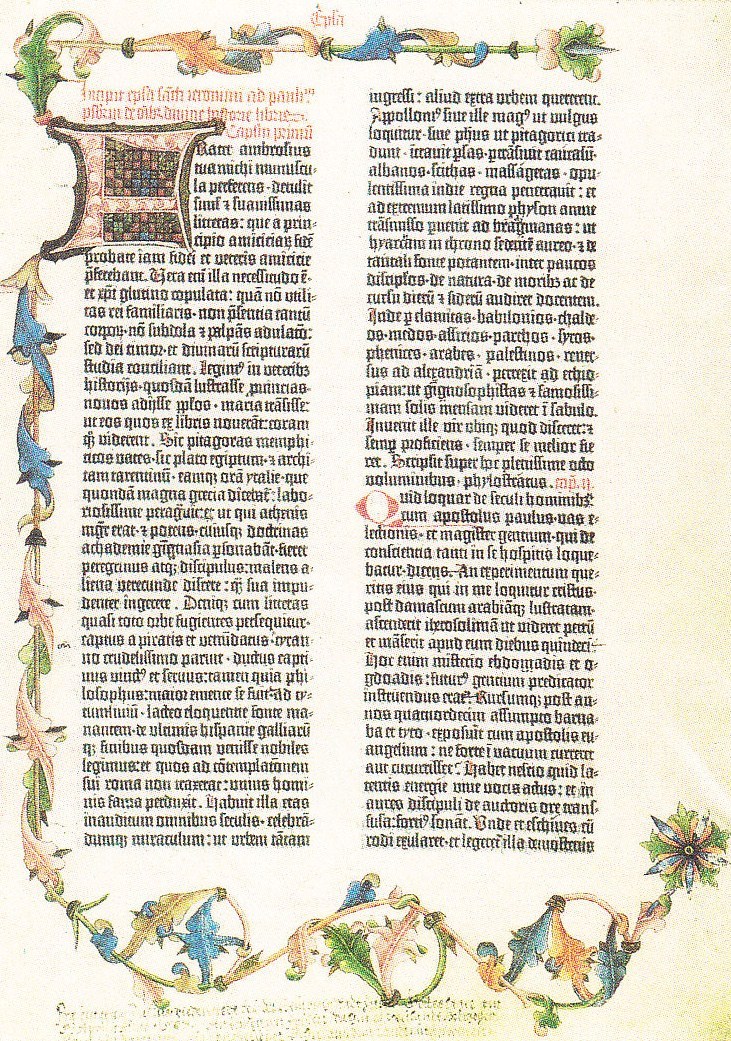 Σελίδα από τη Βίβλο του Γουτεμβέργιου, π. 1456, Γκέτινγκεν, Κρατική και Πανεπιστημιακή Βιβλιοθήκη.
Χειρόγραφη σελίδα από τη Γιγάντια Βίβλο, π. 1452, Ουάσινγκτον, Βιβλιοθήκη Κογκρέσου.
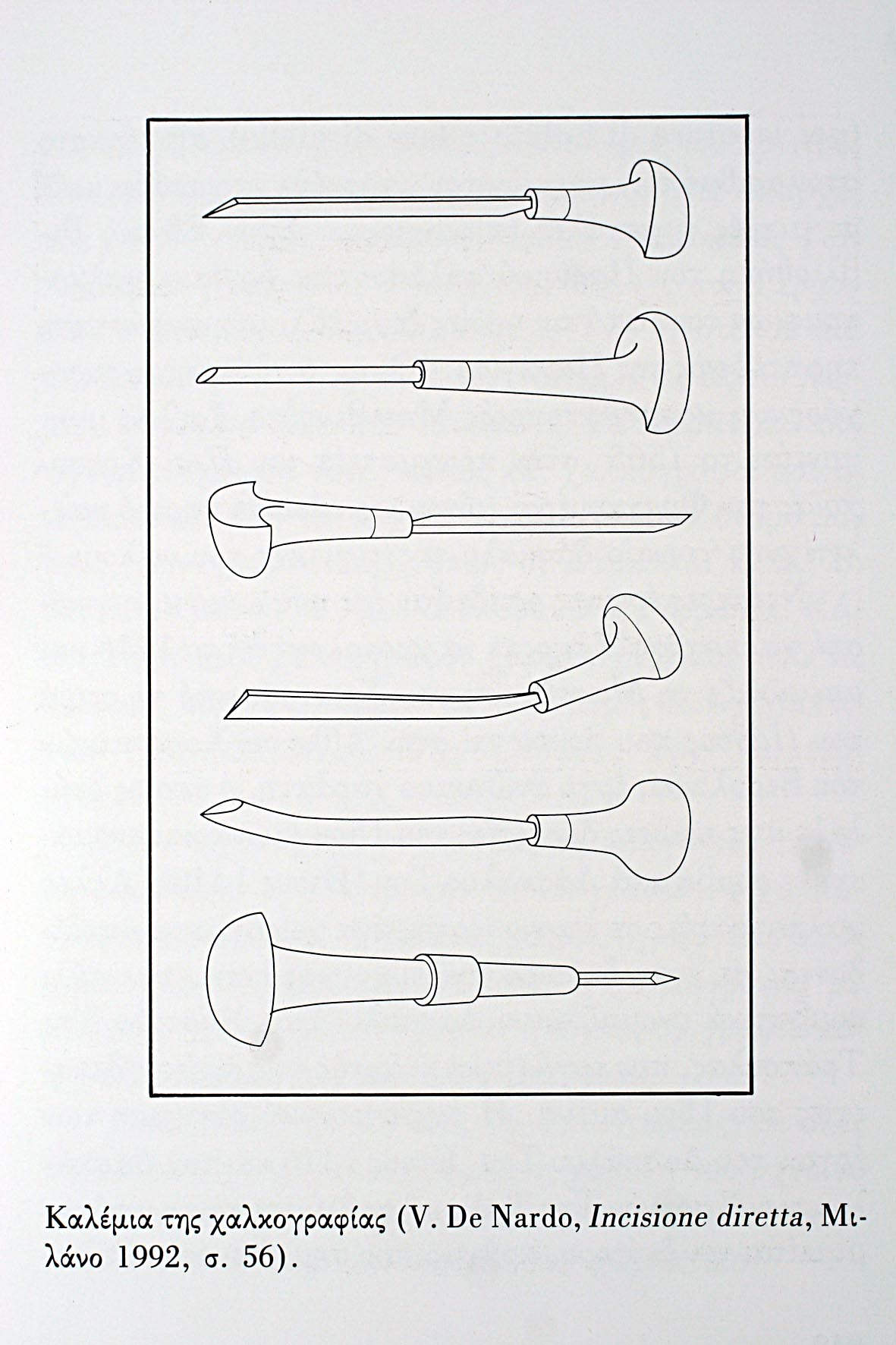 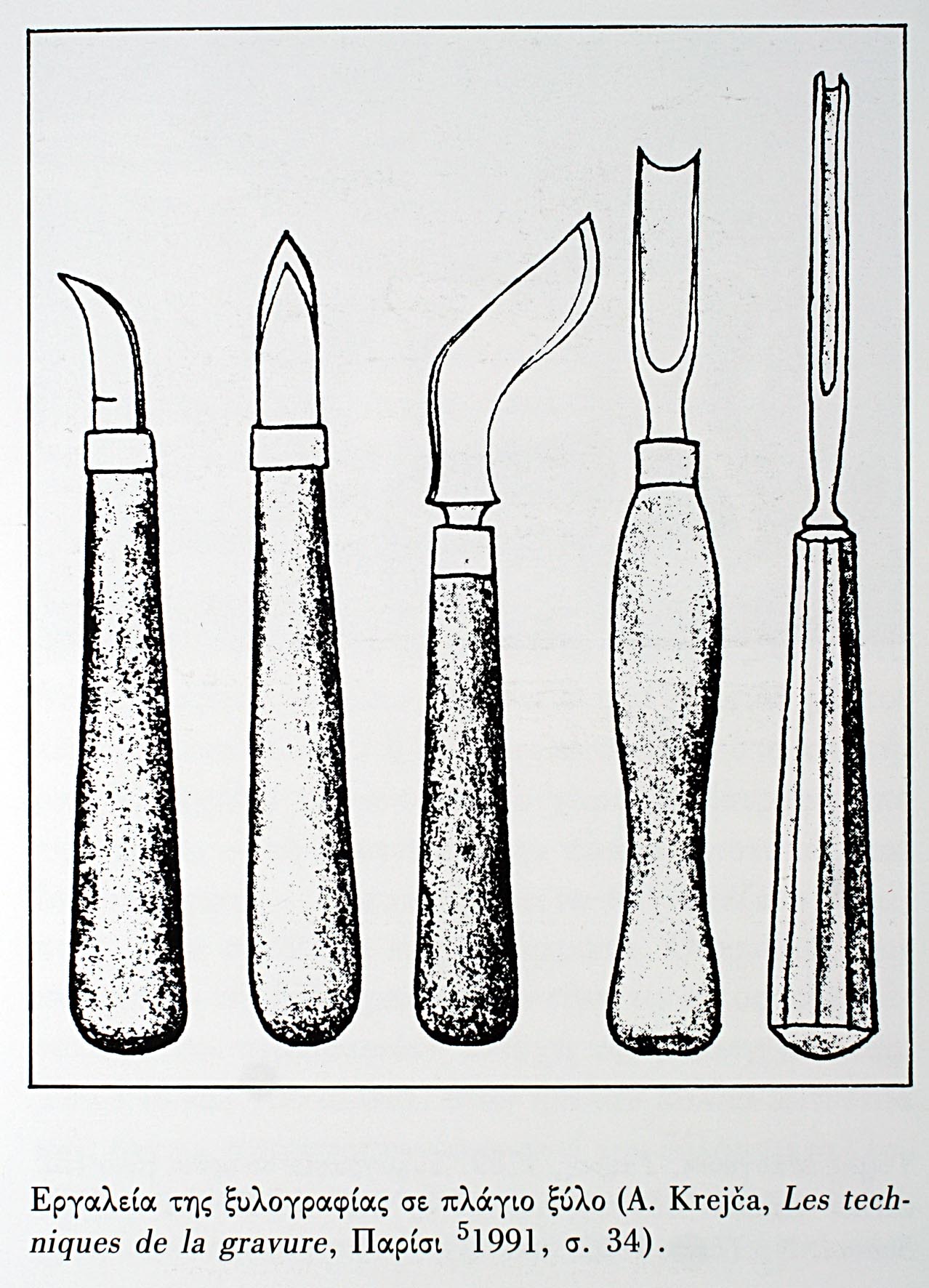 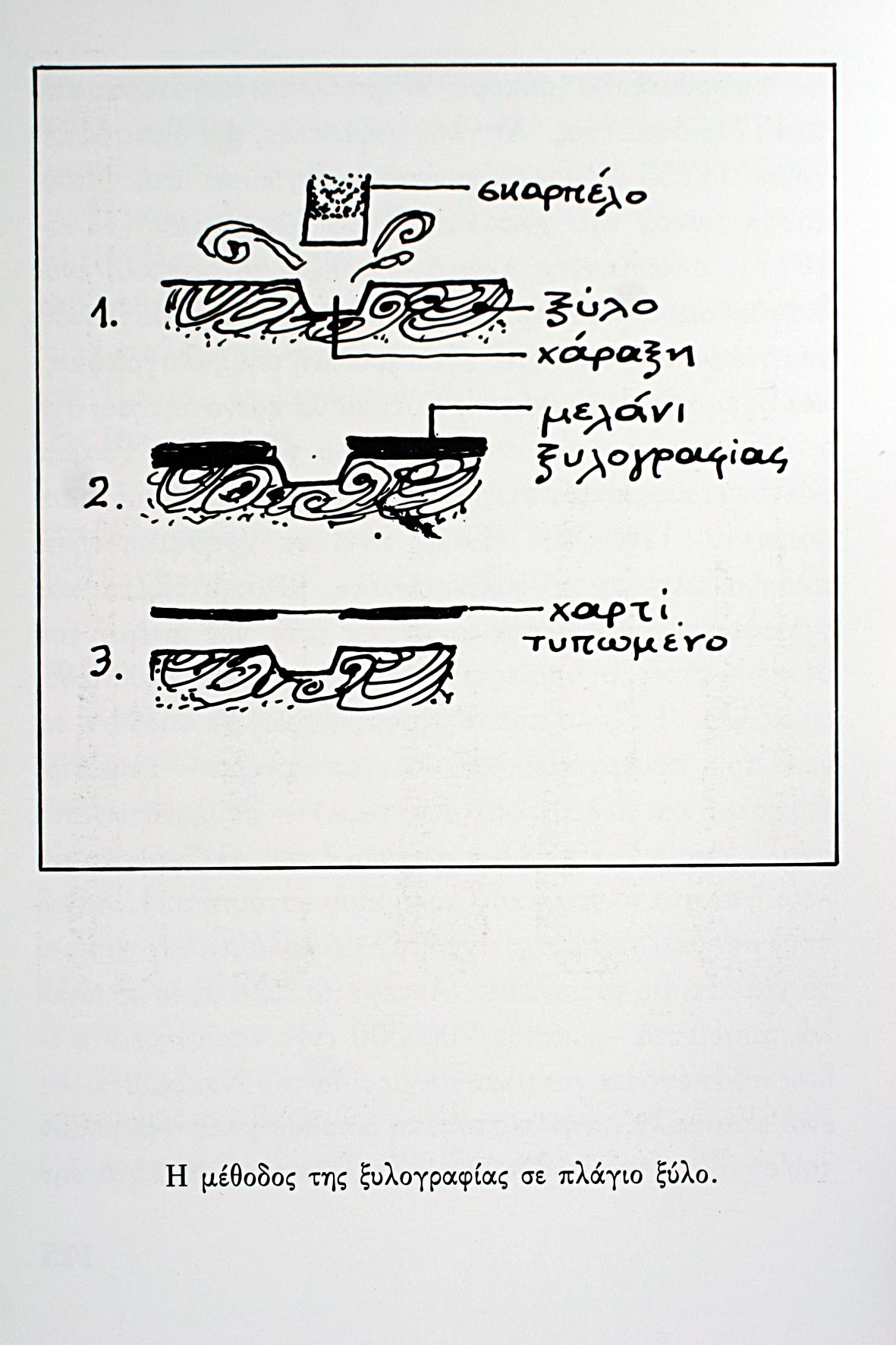 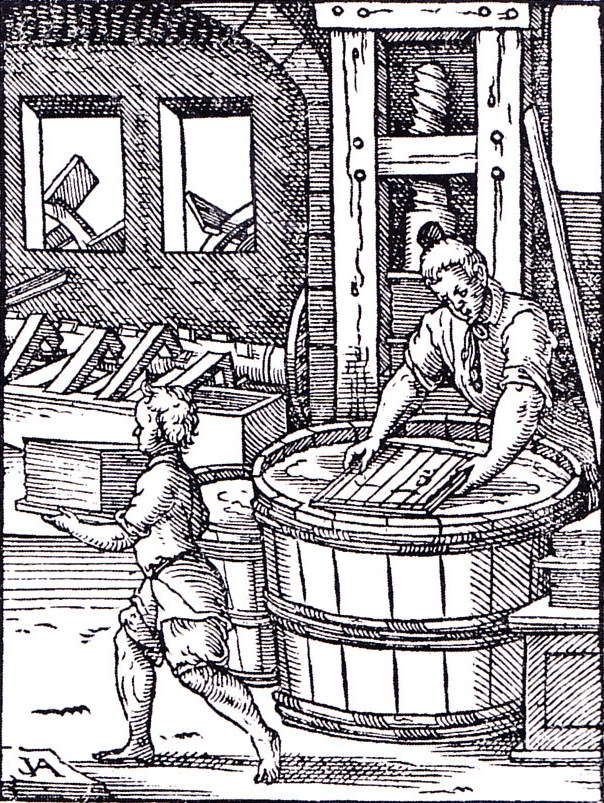 Jost Amman, Ο χαρτοποιός, 1568, ξυλογραφία σε πλάγιο ξύλο, Λονδίνο, Βρετανικό Μουσείο.
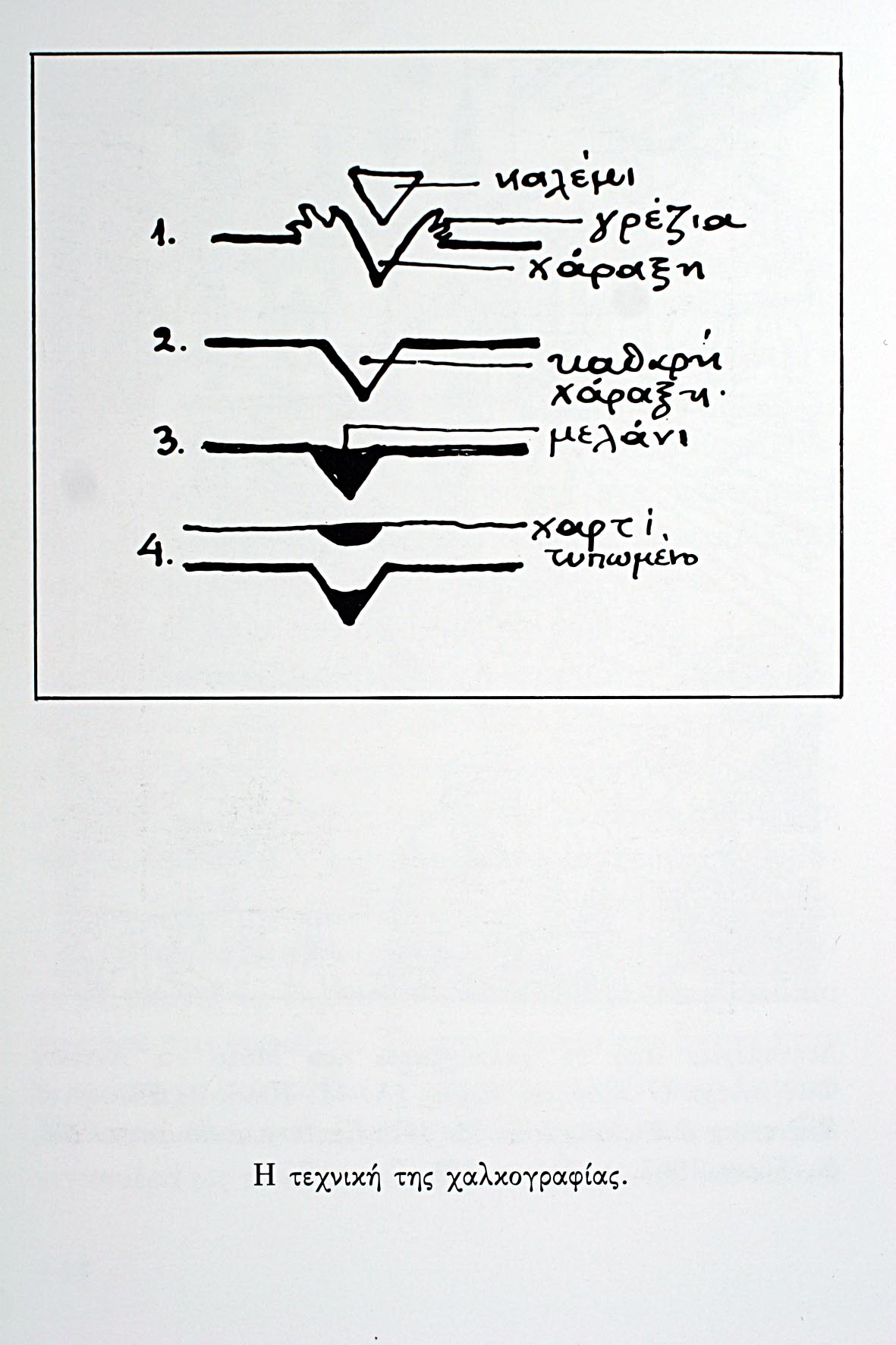 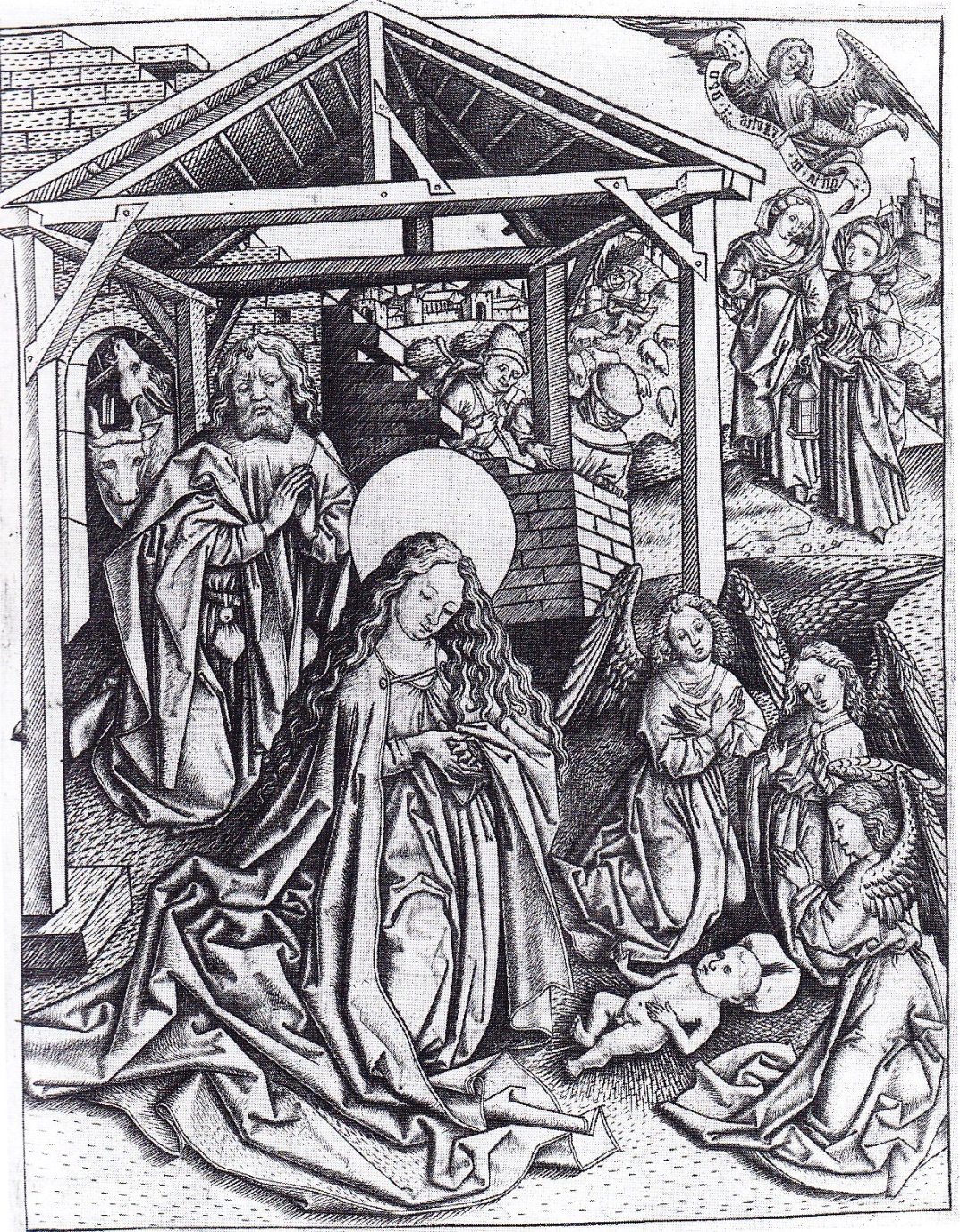 Δασκάλου ES, Γέννηση, 1466, γραμμική χαλκογραφία, Σινσινάτι, Μουσείο Τέχνης.
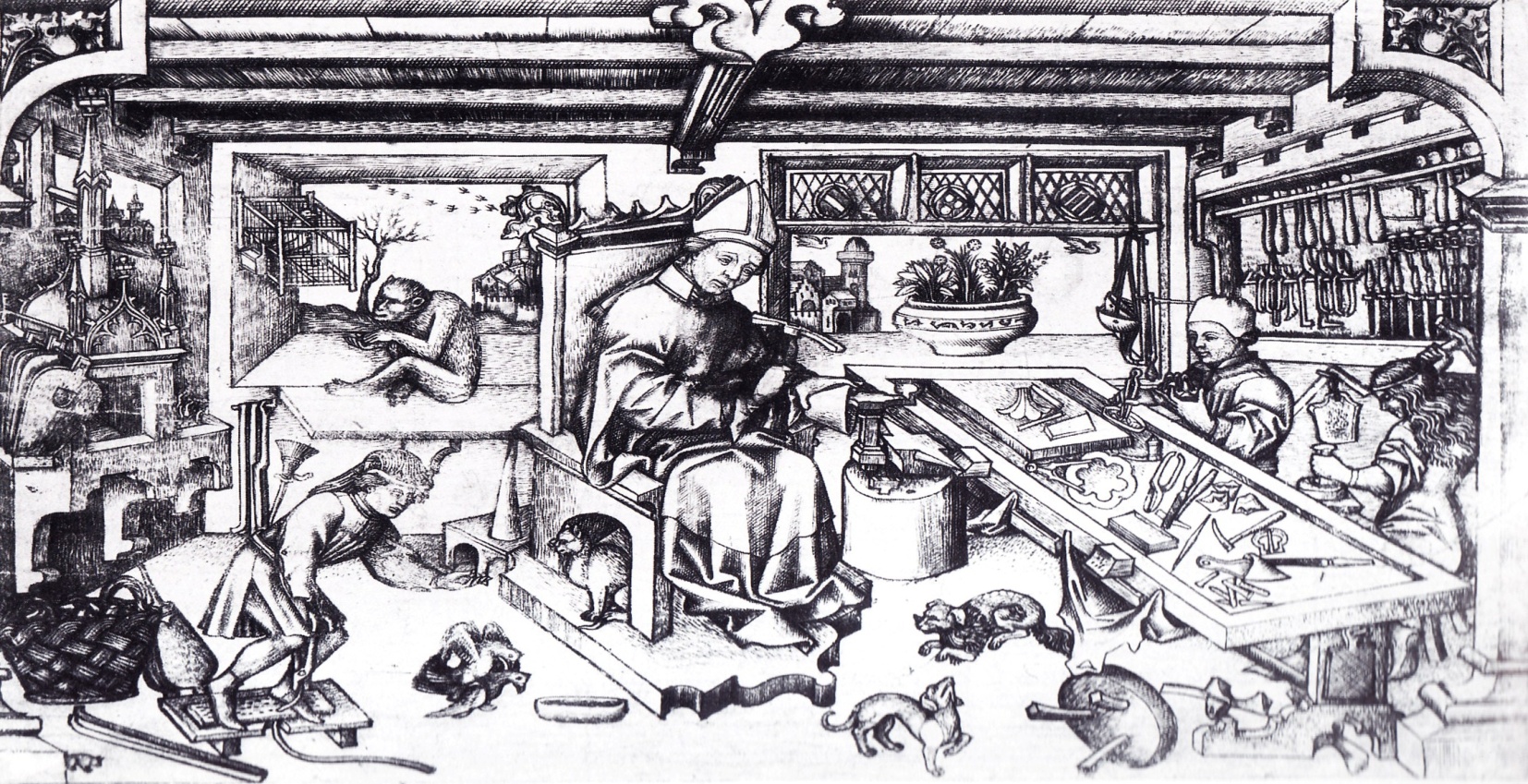 Δασκάλου του Βαλαάμ, Ο άγιος Ελίγιος στο εργαστήριό του, 15ος αι., γραμμική χαλκογραφία.
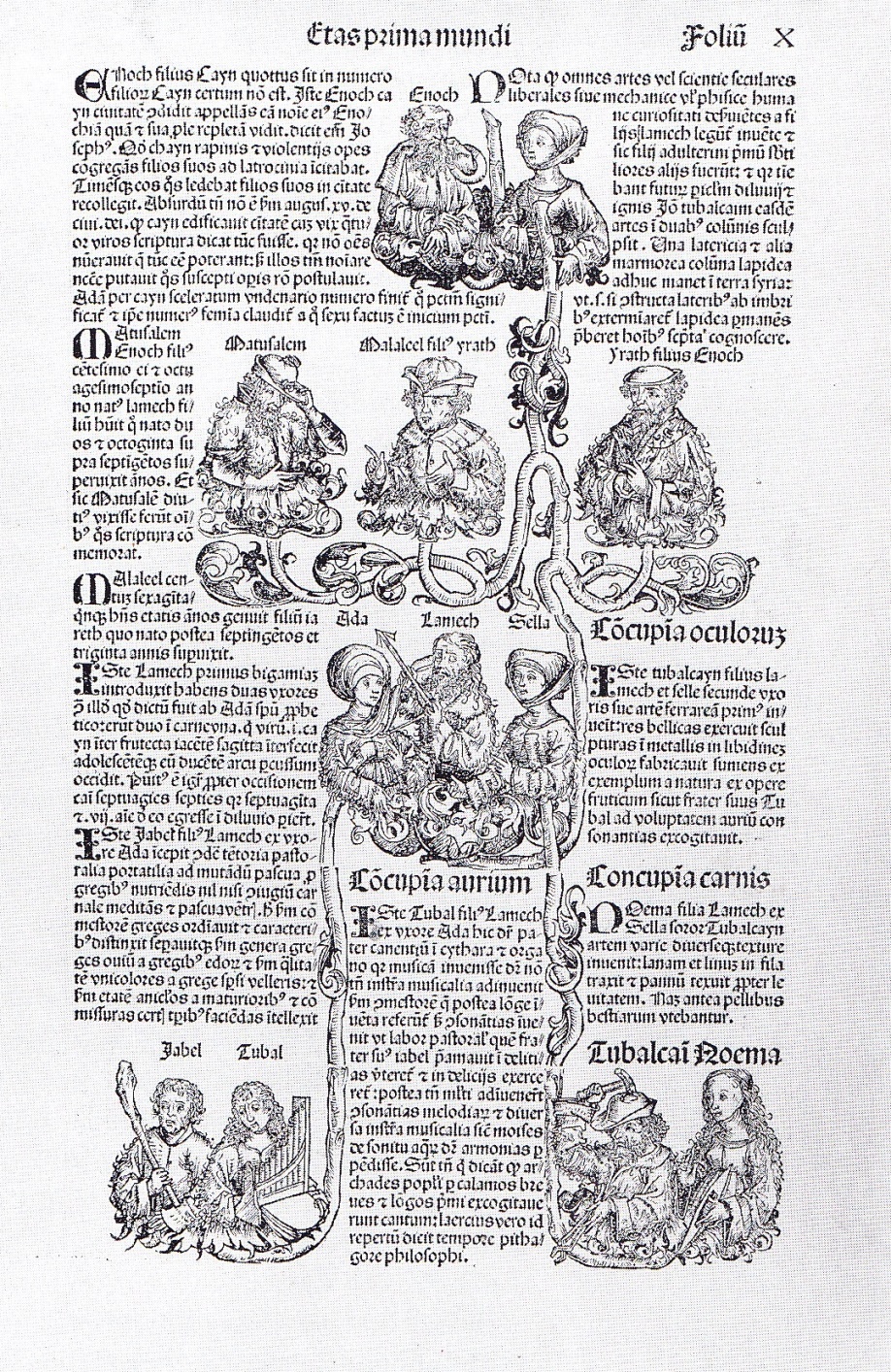 Οι πρόγονοι του Αδάμ, 1493, ξυλογραφία σε πλάγιο ξύλο, Ιδιωτική συλλογή.
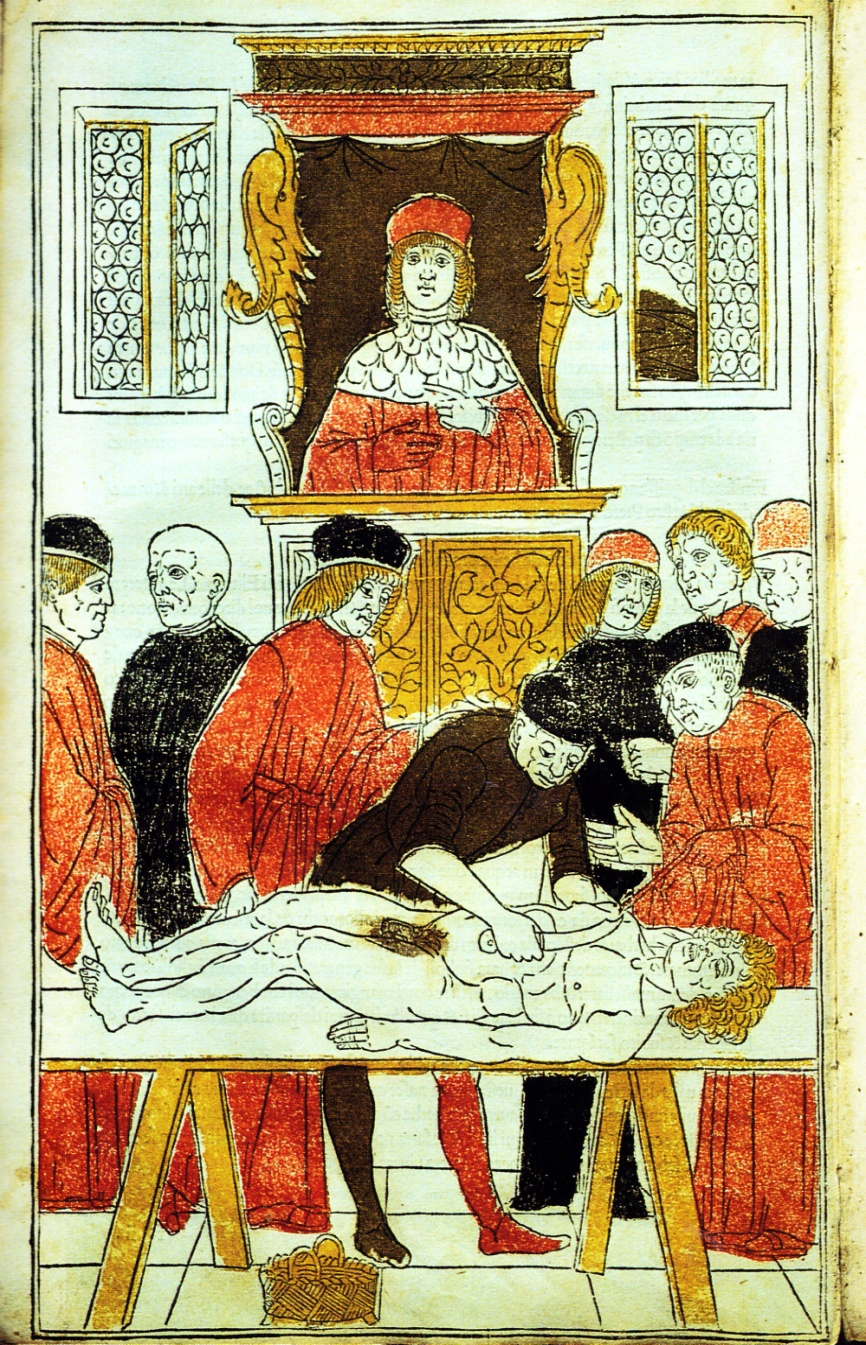 Μάθημα ανατομίας, 1493-94, επιχρωματισμένη ξυλογραφία σε πλάγιο ξύλο, Ιδιωτική συλλογή.
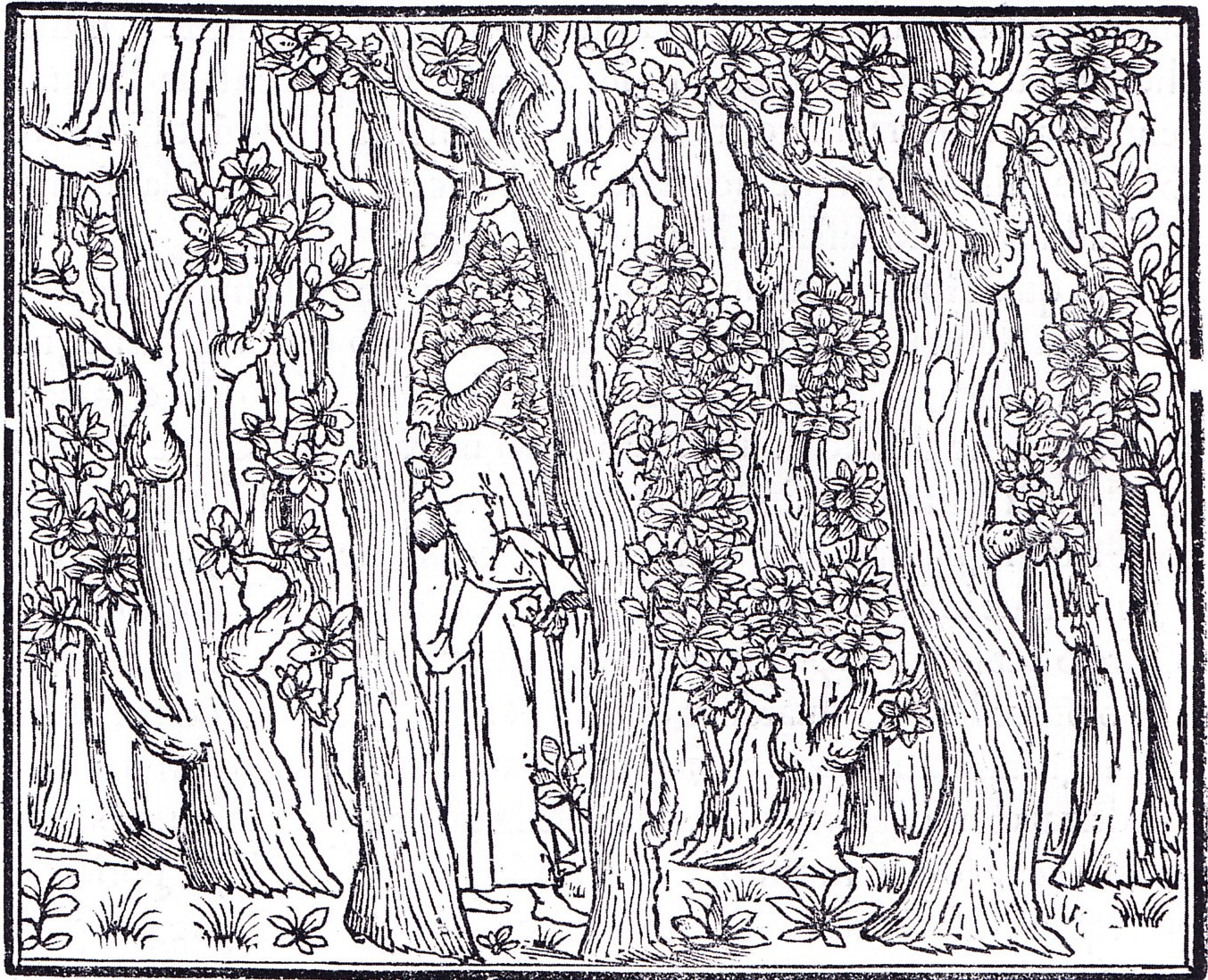 Ο Πολύφιλος στο δάσος, 1499, ξυλογραφία σε πλάγιο ξύλο, Λονδίνο, Βρετανικό Μουσείο.
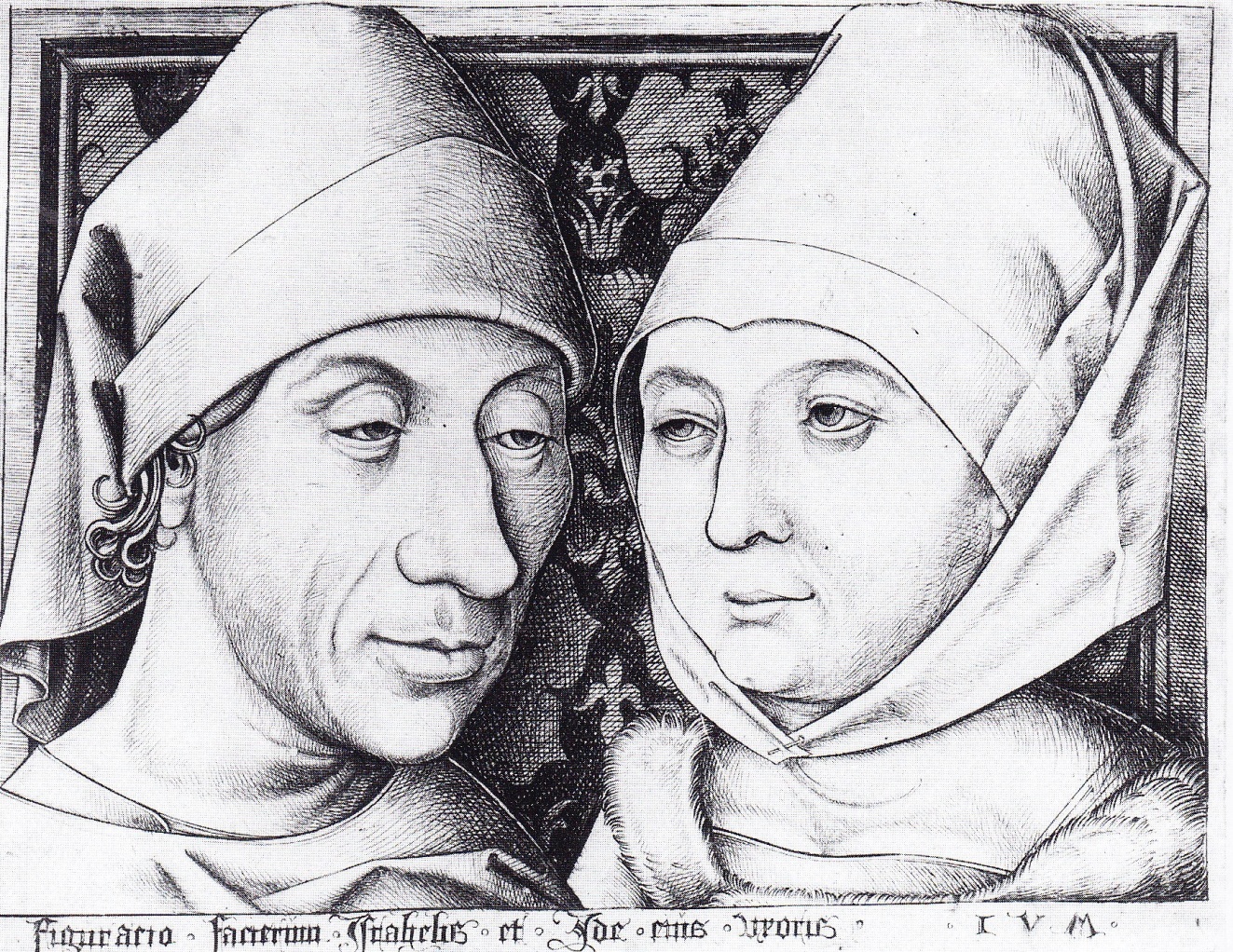 Israhel van Meckenem, Αυτοπροσωπογραφία με τη σύζυγό του Ida, 15ος αι.,γραμμική χαλκογραφία, Λονδίνο, Βρετανικό Μουσείο.
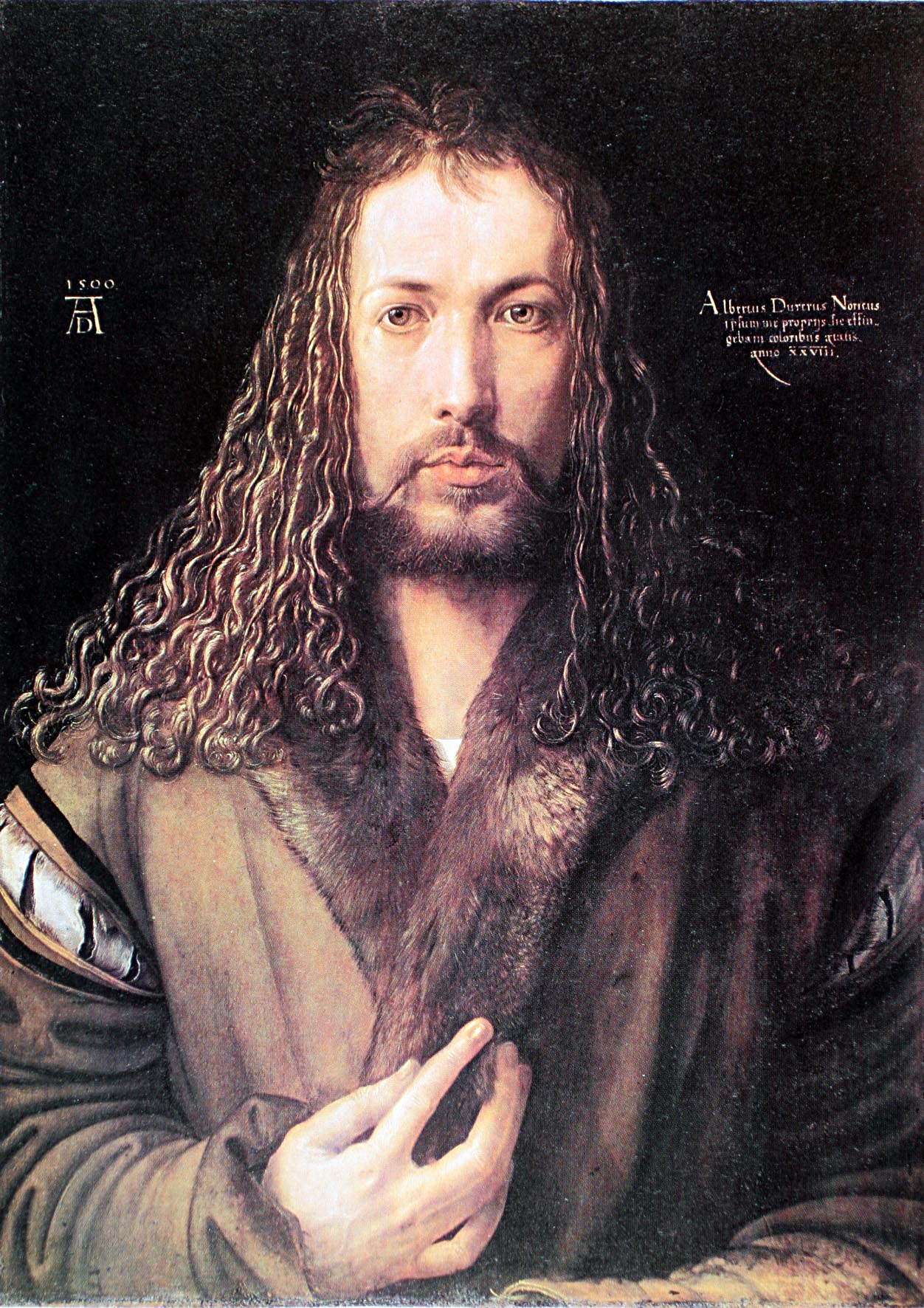 Albrecht Dϋrer, Αυτοπροσωπογραφία με δερμάτινη γούνα, 1500, ελαιογραφία σε ξύλο, Μόναχο, Βαυαρικές Κρατικές Συλλογές.
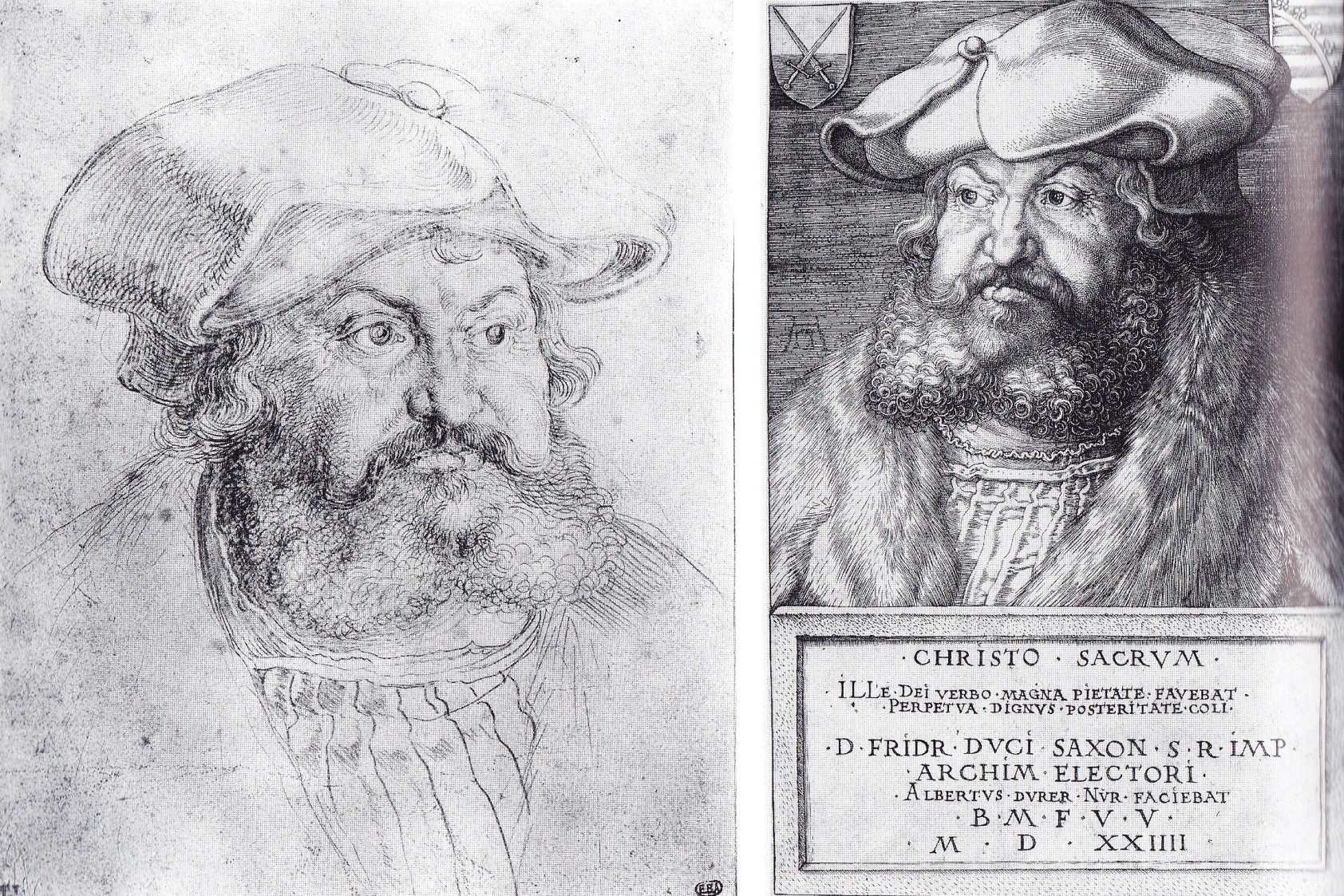 Albrecht Dϋrer, Φρειδερίκος ο Σοφός της Σαξονίας, 1524, σχέδιο και γραμμική χαλκογραφία, Παρίσι, Ανωτάτη Σχολή Καλών Τεχνών – Βοστώνη, Μουσείο Καλών Τεχνών.
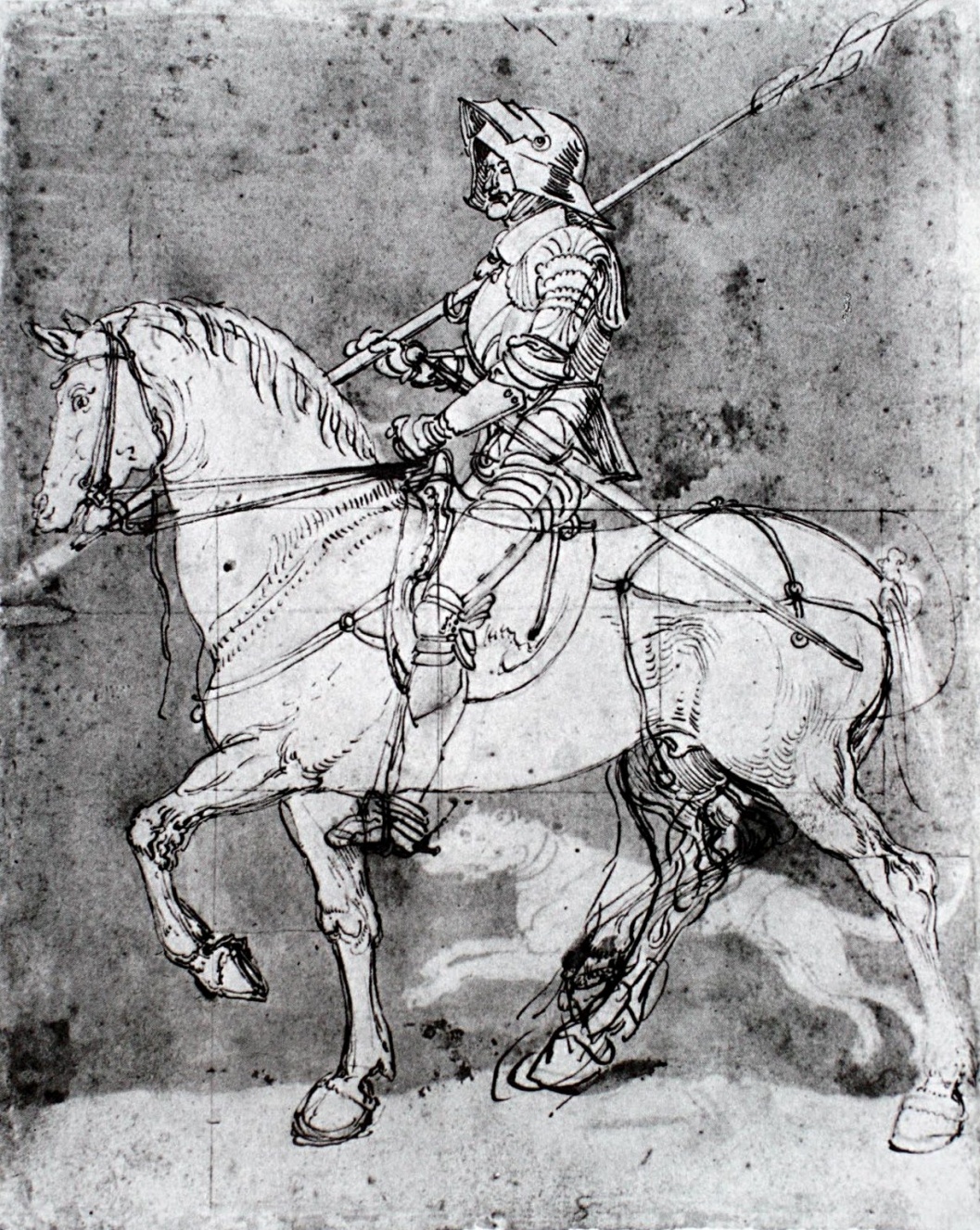 Albrecht Dϋrer, Ο ιππότης, ο θάνατος και ο διάβολος, 1513, σχέδιο με μελάνη και μολύβι, Μιλάνο, Αμβροσιανή Βιβλιοθήκη.
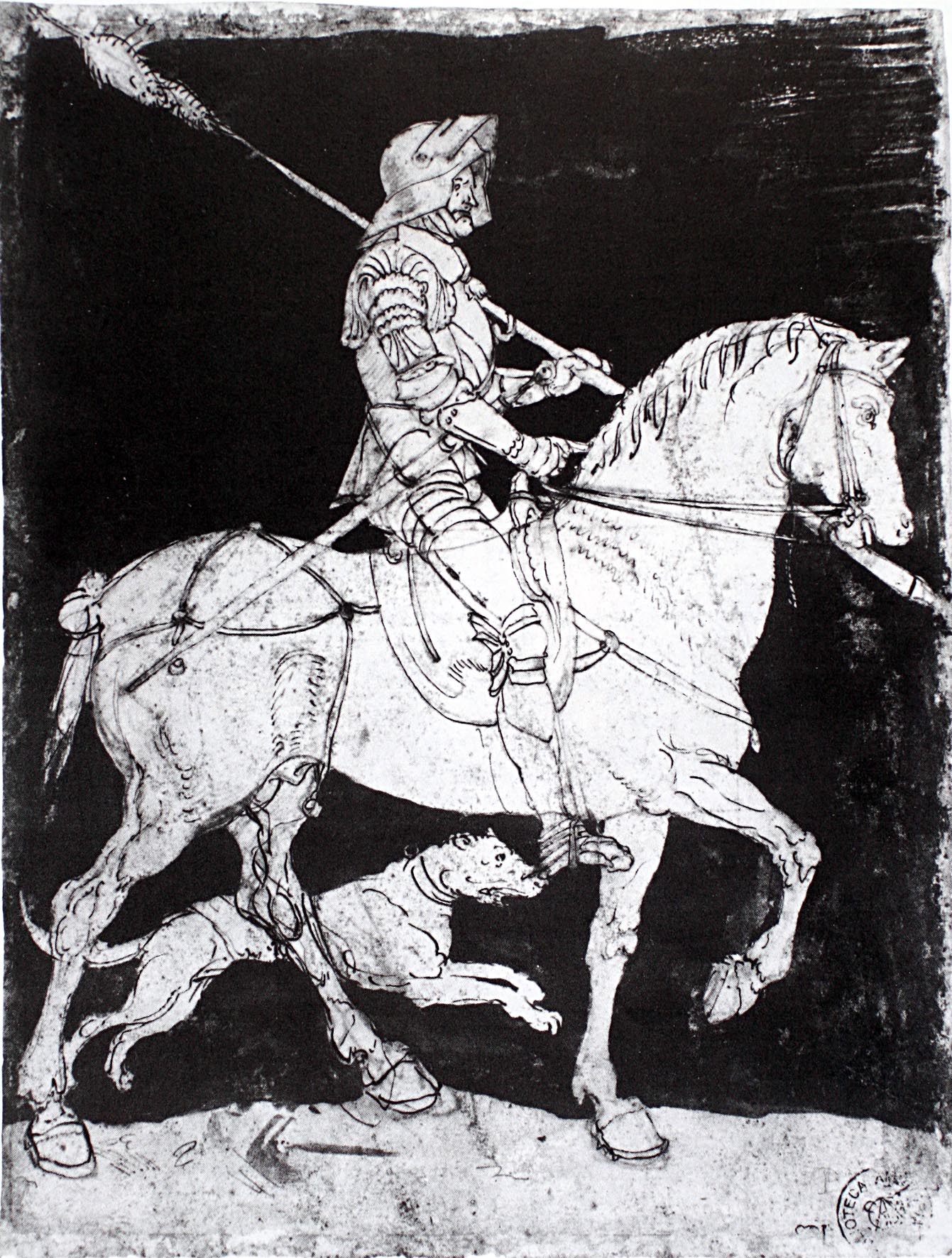 Albrecht Dϋrer, Ο ιππότης, ο θάνατος και ο διάβολος, 1513, σχέδιο με μελάνη και μολύβι, Μιλάνο, Αμβροσιανή Βιβλιοθήκη.
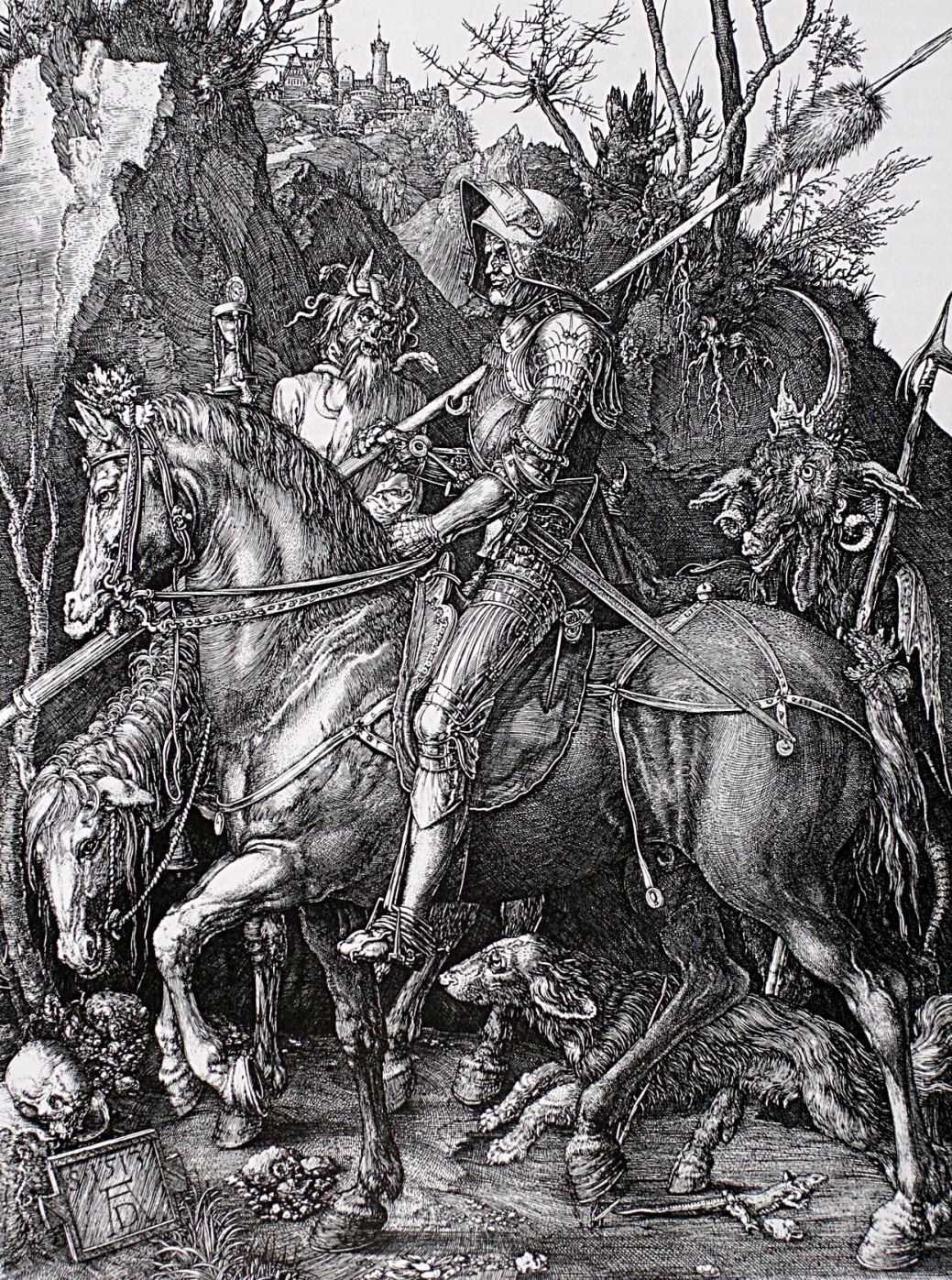 Albrecht Dϋrer, Ο ιππότης, ο θάνατος και ο διάβολος, 1513, γραμμική χαλκογραφία, Σβάινφουρτ, Ιδιωτική συλλογή.